Jednotematyczne badanie świadomościi zachowań ekologicznych mieszkańców Polski

JAKOŚĆ POWIETRZARAPORT Z BADANIA
Listopad 2020 r.
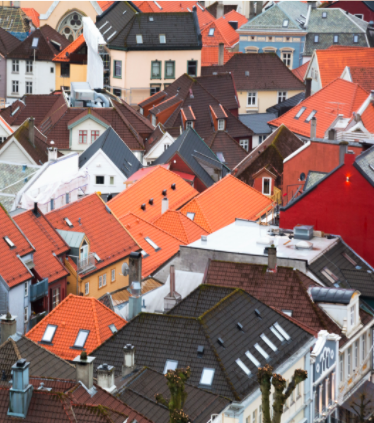 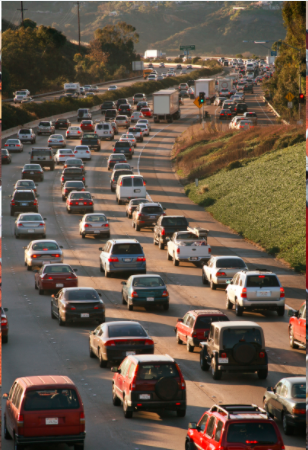 Badanie jednotematyczne
Jakość powietrza
Spis treści
3
Informacje o projekcie
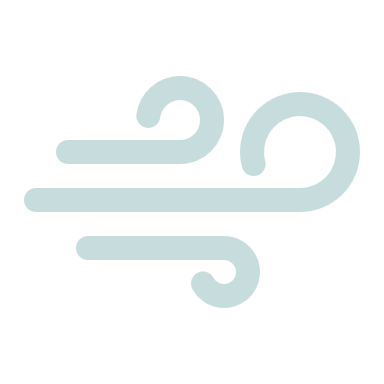 5
Metodologia i struktura próby
10
23
Wyniki badania
Omówienie wyników
INFORMACJE O PROJEKCIE
Badanie jednotematyczne
Jakość powietrza
Informacje o projekcie
METODOLOGIA I STRUKTURA PRÓBY
Badanie jednotematyczne
Jakość powietrza
Metodologia
Jednotematyczne badanie świadomości i zachowań ekologicznych zostało zrealizowane w dniach 16 – 17 listopada za pomocą techniki CATI (ang. Computer Assisted Telephone Interview), czyli wywiadów telefonicznych wspomaganych komputerowo. 

Ogólnopolska próba badanych w wieku 15 lat i więcej została dobrana losowo i jest reprezentatywna ze względu na zmienne demograficzne, takie jak: płeć, wiek i miejsce zamieszkania (wielkość miejscowości i województwo). Maksymalny błąd szacowania dla próby losowej liczącej 1000 osób wynosi +/- 3,1%. 

Dane procentowe prezentują wyniki ważone, liczebności – nieważone. Procedurze ważenia nie zostały poddane pytania z metryczki. 

Główne wyniki badania są prezentowane również w podziale na pytania z metryczki. Zaprezentowano istotne podziały, a slajdy z tymi podziałami zostały odpowiednio opisane. 

Ze względu na zaokrąglenia wartości po przecinku, w niektórych przypadkach dane na wykresach mogą nie sumować się do 100%, 99,9% czy 100,1%.


Na każdym slajdzie znajduje się treść i numer pytania z kwestionariusza, rodzaj pytania, a także opis próby i ewentualne informacje dodatkowe.
Przykładowe wykresy z porównaniem wyników
Ogółem
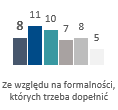 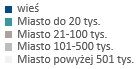 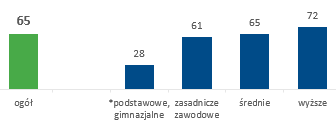 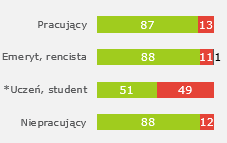 Wykorzystane oznaczenia
Nawiązanie do kolejnego pytania
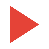 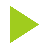 Badanie jednotematyczne
Jakość powietrza
Struktura próby (1/3)
wiek
płeć
wykształcenie
odmowa odpowiedzi
gimnazjalne
Odpowiadający: wszyscy badani, n=1005.
[Speaker Notes: W badaniu wzięło udział nieco mniej mężczyzn niż kobiet.
Najliczniejszą grupę stanowili respondenci w wieku powyżej 60 roku życia (32%), następnie w wieku 45-59 lat (27%) oraz w wieku 35-44 lat (23%).
Pod względem wykształcenia ponad połowę badanych (53%) stanowiła grupa z wykształceniem wyższym, 34% respondentów z wykształceniem średnim i pomaturalnym, 11% respondentów to osoby z wykształceniem zasadniczym zawodowym. Pozostałe 2,7% badanych ma wykształcenie gimnazjalne, podstawowe, bądź odmówiło udzielenia odpowiedzi.]
Badanie jednotematyczne
Jakość powietrza
Struktura próby (2/3)
wielkość 
gospodarstwa domowego
przeciętny całkowity dochód na 1 członka rodziny (netto)
sytuacja zawodowa
Odpowiadający: wszyscy badani, n=1005.
[Speaker Notes: Największa grupa badanych posiada średni całkowity dochód na 1 członka rodziny powyżej 2500 zł (40% badanych). Drugim pod względem częstości wskazań był przedział 1501-2500 zł (34%). Dochód do1500 zł na 1 członka rodziny zanotowano dla 20% badanych. Jedynie 7% badanych odmówiło wskazania odpowiedzi.
Najliczniejszą grupę respondentów stanowiły osoby zamieszkujące w dwuosobowych gospodarstwach domowych (30%). Do nieco mniej licznych grup należą gospodarstwa domowe składające się z 4 osób (22%) i 3 osób (19%). Najmniej liczną grupę stanowili badani mieszkający samotnie oraz w gospodarstwach z 5 osobami i więcej (po 14%).
W przypadku sytuacji zawodowej najwięcej respondentów deklaruje pracę na etacie (46%). 29% badanych stanowili emeryci i renciści, a 17% prowadzi własną działalność gospodarczą. Pozostałe 12,3% badanych znajduje się w innej sytuacji zawodowej.]
Badanie jednotematyczne
Jakość powietrza
Struktura próby (3/3)
wielkość miejscowości
województwo
region
Odpowiadający: wszyscy badani, n=1005.
[Speaker Notes: W przypadku podziału na miejsce zamieszkania 28% stanowili mieszkańcy wsi, natomiast 72% miast.​
Najliczniejszy jest region centralny (25%). Najmniej licznym regionem okazał się południowo-zachodni, który zamieszkuje 11% badanych.​
Analiza miejsc zamieszkania respondentów wskazała, że najliczniejszą grupę stanowili mieszkańcy województwa mazowieckiego (19%), a następnie śląskiego (10%).​]
WYNIKI BADANIA
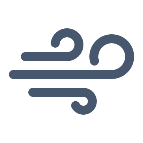 Badanie jednotematyczne
Jakość powietrza
Skłonność do wymiany samochodu
Jakość powietrza
B1. Czy był(a)by Pan(i) skłonna zastąpić własny samochód na rzecz bardziej ekologicznego (elektrycznego) w celu ograniczenia zanieczyszczenia powietrza w Pana(i) mieście? 
Pytanie jednokrotnego wyboru.
65% badanych 
byłoby skłonnych zastąpić swój samochód na rzecz bardziej ekologicznego.
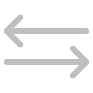 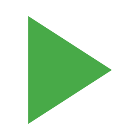 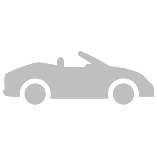 Odsetek odpowiedzi pozytywnych
* mała liczebność - wyniki mają charakter jakościowy
Odpowiadający: wszyscy badani, n=1005. Ze względu na wykształcenie: podstawowe, gimnazjalne: n=20, zasadnicze zawodowe: n=106, średnie: n=346, wyższe: n=529. Ze względu na status zawodowy: pracujący: n=652, emeryci, renciści: n=291, uczniowie, studenci: n=21, niepracujący: n=68.
Dane w %
[Speaker Notes: 65% badanych byłoby skłonnych zastąpić swój samochód na rzecz bardziej ekologicznego. Najczęściej taką chęć wyrażają badani o wykształceniu wyższym (72%).
W zależności od sytuacji zawodowej, emeryci i renciści oraz uczniowie i studenci najrzadziej deklarują zmianę auta na ekologiczne (po ok. 50% wskazań).]
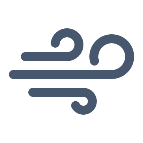 Badanie jednotematyczne
Jakość powietrza
Znajomość rządowych programów
Jakość powietrza
B2. Czy słyszał(a) Pan(i) o rządowym programie „Czyste powietrze”? 
Pytanie jednokrotnego wyboru.
B4. Czy słyszał(a) Pan(i) o rządowym programie „Stop smog? 
Pytanie jednokrotnego wyboru.
B3. Czy słyszał(a) Pan(i) o rządowym programie „Mój prąd”?
Pytanie jednokrotnego wyboru.
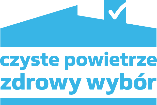 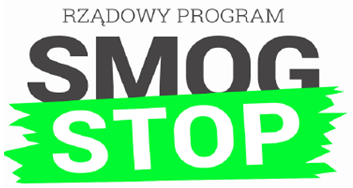 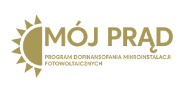 SYTUACJA ZAWODOWA
Odpowiadający: wszyscy badani, n=1005. Ze względu na status zawodowy: pracujący: n=652, emeryci, renciści: n=291, uczniowie, studenci: n=21, niepracujący: n=68.
Dane w %
* mała liczebność - wyniki mają charakter jakościowy
[Speaker Notes: 88% respondentów słyszało o programie rządowym „czyste powietrze”. Pod względem sytuacji zawodowej najczęściej słyszeli o nim emeryci i renciści (92%), natomiast najrzadziej uczniowie i studenci (54%).
O rządowym programie „mój prąd” słyszało 86% badanych. Ze względu na sytuację zawodową, jedynie uczniowie i studenci rzadziej słyszeli o tym programie (51%).
Program rządowy „Stop smog” zna 77% badanych. Najbardziej rozpoznawalny jest wśród emerytów i rencistów (86%), natomiast najmniej – wśród uczniów i studentów (29%).]
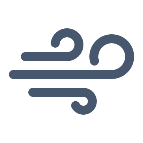 Badanie jednotematyczne
Jakość powietrza
Znajomość rządowych programów
Jakość powietrza
B2. Czy słyszał(a) Pan(i) o rządowym programie „Czyste powietrze”? 
Pytanie jednokrotnego wyboru.
B4. Czy słyszał(a) Pan(i) o rządowym programie „Stop smog? 
Pytanie jednokrotnego wyboru.
B3. Czy słyszał(a) Pan(i) o rządowym programie „Mój prąd”?
Pytanie jednokrotnego wyboru.
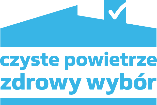 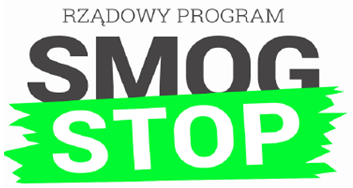 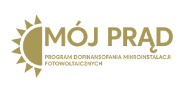 WIEK
Odpowiadający: wszyscy badani, n=1005. Ze względu na wiek: 15-24 lata: n=21, 25-34 lata: n=143, 35-44 lata: n=234, 45-59 lat: n=274, 60 i więcej lat: n=322
Dane w %
* mała liczebność - wyniki mają charakter jakościowy
[Speaker Notes: Analiza po względem wieku wykazała, że najrzadziej o każdym z przedstawionych programów rządowych słyszeli najmłodsi respondenci, w wieku 15-24 lata. Najlepiej znany jest im program „czyste powietrze” (63%). 
Znajomość programu „czyste powietrze” najczęściej deklarują osoby powyżej 45 roku życia (93% wskazań na znajomość programu).
Znajomość programu „mój prąd” jest podobna w każdej grupie wieku (powyżej 25 roku życia) i oscyluje w granicach 86-91% wskazań.
Najmniej znanym wśród przedstawionych programów rządowych jest „stop smog”, o którym słyszało 77% badanych. Jego znajomość wzrasta wraz z wiekiem. Najczęściej słyszeli o nim badani w wieku 60 lat i więcej (85%).]
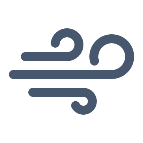 Badanie jednotematyczne
Jakość powietrza
Korzystanie z programów rządowych
Jakość powietrza
B5. Z którego sprzed chwilą wspominanych programów Pan(i) skorzystał(a)?
Pytanie wielokrotnego wyboru.
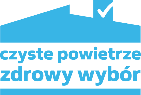 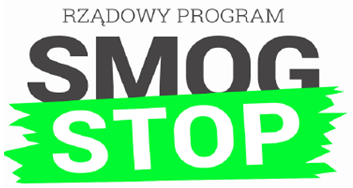 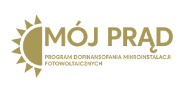 1/4 osób 
słyszących o jakimkolwiek programie skorzystała
z niego.
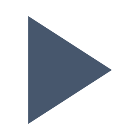 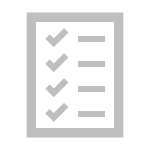 * mała liczebność - wyniki mają charakter jakościowy
Odpowiadający: badani, którzy słyszeli chociaż o jednym programie, n=967. Ze względu na wiek: 15-24 lata: n=27, 25-34 lata: n=138, 35-44 lata: n=221, 45-59 lat: n=266, 60 i więcej lat: n=315. Ze względu na wielkość gospodarstwa domowego: mieszkam sam(a): n=135, 2 os.: n=290, 3 os.: n=180, 4 os.: n=218, 5 i więcej osób: n=138.
Dane w %
[Speaker Notes: 25% badanych słyszących o jakimkolwiek programie, skorzystało z niego. Respondenci najczęściej korzystają z programu „mój prąd” (13% badanych) oraz „czyste powietrze” (9%).
Pod względem wieku z programu „czyste powietrze” oraz „mój prąd” najczęściej korzystają badani w wieku 45-59 lat (odpowiednio 16% i 18%). Program „czyste powietrze” jest najmniej popularny wśród osób w wieku 25-34 lata (4%). Natomiast z programu „mój prąd” najrzadziej korzystają badani powyżej 60 roku życia (10%). Badani poniżej 35 roku życia nie korzystają z programu „stop smog”. Największą popularność ma on wśród najstarszych badanych (7%).
Pod względem wielkości gospodarstwa domowego z programu „czyste powietrze” najczęściej korzystają największe gospodarstwa domowe składające się z 5 i więcej osób (15%) oraz  dwuosobowe gospodarstwa (12%). Najrzadziej jest on wybierany przez badanych mieszkających samotnie (5%). Program „mój prąd” najczęściej używany jest w gospodarstwach składających się z 4 i  więcej domowników. Najmniejszą popularnością cieszy się w jednoosobowych gospodarstwach domowych (4%). Natomiast z programu „stop smog” najczęściej korzystają badani z jednoosobowych oraz największych (5 i więcej osób) gospodarstw domowych (po 5% wskazań).]
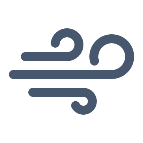 Badanie jednotematyczne
Jakość powietrza
Korzystanie z programów rządowych
Jakość powietrza
B5. Z którego sprzed chwilą wspominanych programów Pan(i) skorzystał(a)?
Pytanie wielokrotnego wyboru.
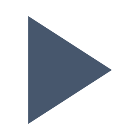 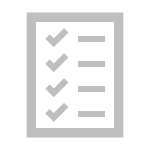 północny
wschodni
północno-zachodni
południowo-zachodni
centralny
południowy
badani, którzy słyszeli chociaż o jednym programie, n=967. Ze względu na region: północny: n=166, wschodni: n=141, północno-zachodni: n=138, południowo-zachodni: n=109, centralny: n=244, południowy: n=169.
Dane w %
[Speaker Notes: Respondenci mieszkający w regionie wschodnim zdecydowanie najczęściej korzystają z programu „mój prąd” (27%). Program ten jest również najczęściej używany w regionie północno-zachodnim (13%) oraz centralnym (10%).
Program „czyste powietrze” ma najwięcej użytkowników w regionie południowo-zachodnim (14%) oraz południowym (12%).
Stop smog jest najrzadziej wybieranym z programów, jednak najczęściej wybierają go mieszkańcy regionu północno-zachodniego (6%).]
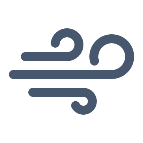 Badanie jednotematyczne
Jakość powietrza
Powody nieskorzystania z dotacji
Jakość powietrza
B6. Dlaczego nie skorzystał(a) Pan(i) z dotacji na wymianę źródła ciepła, termomodernizację lub instalację odnawialnego źródła energii?
Pytanie wielokrotnego wyboru.
TOP 6
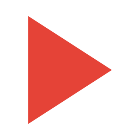 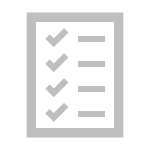 Odpowiadający: badani, którzy nie skorzystali z dotacji na którykolwiek program, n=768.
Dane w %
[Speaker Notes: 77% badanych nie skorzystało z dotacji na wymianę źródła ciepła. Do trzech najczęstszych powodów tego stanu rzeczy należą: brak takiej potrzeby (29%), brak odpowiednich i dostępnych programów (27%) oraz przez wzgląd na wkład finansowy, który jest wymagany od wnioskodawcy (18%).]
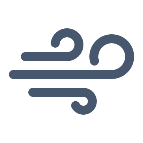 Badanie jednotematyczne
Jakość powietrza
Powody nieskorzystania z dotacji
Jakość powietrza
B6. Dlaczego nie skorzystał(a) Pan(i) z dotacji na wymianę źródła ciepła, termomodernizację lub instalację odnawialnego źródła energii?
Pytanie wielokrotnego wyboru.
TOP 6
Do 1500 zł
Ogółem
1501-2500 zł
Powyżej 2500 zł
Odpowiadający: badani, którzy nie skorzystali z dotacji na którykolwiek program, n=768. Ze względu na dochód: Do 1500 zł: n=146, 1501-2500 zł: n=263, Powyżej 2500 zł: n=306.
Dane w %
[Speaker Notes: Pod względem analizy przeciętnych całkowitych dochodów na 1 członka rodziny (netto), to osoby z dochodem powyżej 2500 zł najczęściej wskazują na brak potrzeby skorzystania z dotacji.
Wkład finansowy wymagany od wnioskodawców okazał się najczęstszym powodem dla badanych z najniższym średnim dochodem nie przekraczającym 1500zł na 1 osobę (24%). Powód ten najrzadziej wskazywali badani z najwyższym dochodem ( jedynie 8%).
Badani z najniższym średnim dochodem częściej od innych wskazywali również na powód jakim jest dopełnienie formalności (10%).
Respondenci o najwyższych średnich dochodach częściej od innych wskazywali na brak bycia decydentem (9%) oraz na posiadanie własnych źródeł ciepła (6%).]
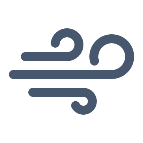 Badanie jednotematyczne
Jakość powietrza
Powody nieskorzystania z dotacji
Jakość powietrza
B6. Dlaczego nie skorzystał(a) Pan(i) z dotacji na wymianę źródła ciepła, termomodernizację lub instalację odnawialnego źródła energii?
Pytanie wielokrotnego wyboru.
wieś
Miasto do 20 tys.
Miasto 21-100 tys.
Ogółem
TOP 6
Miasto 101-500 tys.
Miasto powyżej 500 tys.
Odpowiadający: badani, którzy nie skorzystali z dotacji na którykolwiek program, n=768. Ze względu na wielkość miejscowości: wieś: n=178, miasto do 20 tys.: n=94, miasto 21-100 tys.: n= 182, miasto powyżej 501 tys.: n=132.
Dane w %
[Speaker Notes: Pod względem wielkości miejscowości, to mieszkańcy największych miast powyżej 500 tys. najczęściej wskazują na brak potrzeby otrzymania dotacji.
Na brak odpowiednich i dostępnych programów najczęściej wskazują mieszkańcy miast 101-500 tys. (44%). Zdecydowanie najrzadziej na ten powód wskazują mieszcańcy wsi (11%).
Powód jakim jest wkład finansowy wymagany od wnioskodawcy częściej od innych wskazują mieszkańcy wsi (29%) oraz małych miast do 20 tys.(25%). Powód ten był wskazywany bardzo rzadko przez mieszkańców większych miast powyżej 100 tys.]
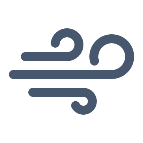 Badanie jednotematyczne
Jakość powietrza
Rozwiązywanie problemów związanych z zanieczyszczeniem powietrza
Jakość powietrza
B7. Które sposoby rozwiązywania problemów związanych z zanieczyszczaniem powietrza byłyby według Pana(i) najbardziej skuteczne w Pana(i) okolicy?
Pytanie wielokrotnego wyboru.
TOP 5
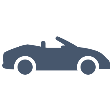 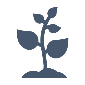 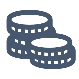 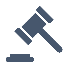 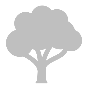 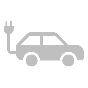 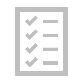 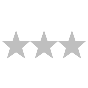 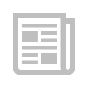 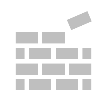 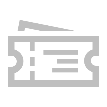 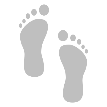 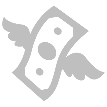 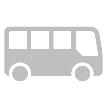 Odpowiadający: wszyscy badani, n=1005.
Dane w %
[Speaker Notes: Zdaniem badanych do najbardziej skutecznych rozwiązań problemów związanych z zanieczyszczeniem powietrza należą: zapewnienie dopłat do ekologicznego źródła ogrzewania domu po wymianie pieca (35%), wymiana dotychczasowego ogrzewania na bardziej ekologiczne źródło (22%), dofinansowanie energii odnawialnych (20%) oraz ograniczenie ruchu samochodów w zanieczyszczonych miastach (18%).]
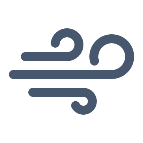 Badanie jednotematyczne
Jakość powietrza
Rozwiązywanie problemów związanych z zanieczyszczeniem powietrza
Jakość powietrza
B7. Które sposoby rozwiązywania problemów związanych z zanieczyszczaniem powietrza byłyby według Pana(i) najbardziej skuteczne w Pana(i) okolicy?
Pytanie wielokrotnego wyboru.
15-24 lata*
25-34 lata
TOP 5
35-44 lat
Ogółem
45-59 lat
60 i więcej lat
* mała liczebność - wyniki mają charakter jakościowy
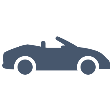 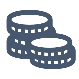 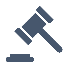 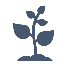 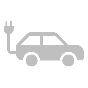 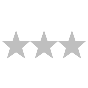 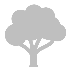 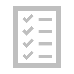 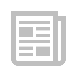 Odpowiadający: wszyscy badani, n=1005. Ze względu na wiek: 15-24 lata: n=21, 25-34 lata: n=143, 35-44 lata: n=234, 45-59 lat: n=274, 60 i więcej lat: n=322
Dane w %
[Speaker Notes: Zapewnienie dopłat do ekologicznego źródła ogrzewania domu po wymianie pieca jako najskuteczniejsze rozwiązanie deklarują najczęściej badani w wieku 45-59 lat (41%) oraz najmłodsi badani 15-24 lata (39%). 
Młodsi badani w wieku 15-34 lata częściej od innych stawiają na takie rozwiązania jak stosowanie restrykcyjnych kontroli czy zmiana pojazdów na bardziej ekologiczne.
Wymiana dotychczasowego ogrzewania na bardziej ekologiczne oraz dofinansowania do odnawialnych źródeł energii częściej wskazują badani w wieku 35-59 lat. 
Badani w wieku 25-35 lata częściej od innych wskazują ograniczenie ruchu samochodów w zanieczyszczonych miastach (25%) jako skuteczne rozwiązanie.]
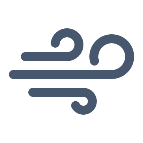 Badanie jednotematyczne
Jakość powietrza
Informowanie o ryzyku pojawienia się smogu
Jakość powietrza
B8. Czy jest Pan(i) informowany(a) o ryzyku wystąpienia przekroczeń poziomów alarmowych niektórych zanieczyszczeń powietrza? Tzw. ryzyko pojawienia się „smogu”?
Pytanie jednokrotnego wyboru.
Niemalże połowa mieszkańców Polski jest informowana o ryzyku pojawienia się tzw. „smogu”.
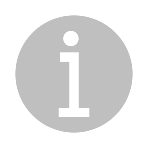 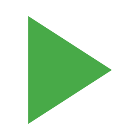 Odpowiedzi twierdzące
Odpowiadający: wszyscy badani, n=1005. Ze względu na wielkość miejscowości: wieś: n=283, miasto do 20 tys.: n=130, miasto 21-100 tys.: n=221, miasto 101-500 tys.: n=163, miasto powyżej 501 tys.: n=208.
Dane w %
[Speaker Notes: Niemal połowa mieszkańców Polski (49%) jest informowana o ryzyku pojawienia się tzw. „smogu”. Wśród tych respondentów najczęściej odpowiedzi twierdzącej udzielali mieszkańcy miast 100 – 500 tys. (64%), najrzadziej na informowanie o ryzyku wskazywali natomiast mieszkańcy wsi (35%).]
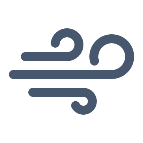 Badanie jednotematyczne
Jakość powietrza
Informowanie o ryzyku pojawienia się smogu
Jakość powietrza
B8. Czy jest Pan(i) informowany(a) o ryzyku wystąpienia przekroczeń poziomów alarmowych niektórych zanieczyszczeń powietrza? Tzw. ryzyko pojawienia się „smogu”?
Pytanie jednokrotnego wyboru.
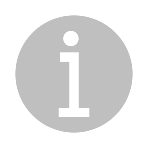 północny
wschodni
północno-zachodni
południowo-zachodni
centralny
południowy
Odpowiadający: wszyscy badani, n=1005. Ze względu na region: północny: n=175, wschodni: n=146, północno-zachodni: n=141, południowo-zachodni: n=111, centralny: n=256, południowy: n=176.
Dane w %
[Speaker Notes: Najczęściej informowani o ryzyku pojawienia się „smogu” są mieszkańcy regionu południowego (61%) oraz południowo-zachodniego (52%), natomiast najrzadziej mieszkańcy regionu północnego (41%).]
Badanie jednotematyczne
Zazielenienie przestrzeni miejskiej
Omówienie wyników (1/4)
Jak wynika z przeprowadzonych analiz 65% mieszkańców Polski jest skłonnych zastąpić własny samochód na rzecz bardziej ekologicznego (elektrycznego). Bardziej skłonne wymienić swój dotychczasowy samochód są osoby z wyższym wykształceniem (72% wskazań pozytywnych). Ze względu na sytuację zawodową zarówno osoby niepracujące, jak i pracujące chętniej by to zrobiły (73 i 71%) w przeciwieństwie do pozostałych grup z tego segmentu. 

Badani, którzy słyszeli o rządowym programie „Czyste powietrze” (88%) najczęściej są emerytami lub rencistami (92%). Pod względem wieku, program najczęściej kojarzą osoby z przedziału wiekowego 45-59 lat (93%), a najrzadziej 15-24 lata (63%). O dotacji z programu „Mój prąd” słyszało 86% badanych. Najczęściej na znajomość programu wskazywali emeryci, renciści oraz niepracujący (po 88%). Analizując wyniki ze względu na wiek respondentów, badani od 45 do 59 lat częściej wskazywali na jego znajomość niż pozostałe grupy. Program „Stop smog” zna ponad trzy czwarte z ogółu badanych (78%). Najczęściej znajomość deklarowali emeryci i renciści (86%). W przypadku tego programu znajomość rośnie wraz wiekiem respondentów – najmniejszy poziom znajomości odnotowano wśród osób z przedziału 15-24 lata (48%), a największy wśród 60 lat i więcej (85%).
Badanie jednotematyczne
Zazielenienie przestrzeni miejskiej
Omówienie wyników (2/4)
Najwięcej spośród osób, które kojarzą którykolwiek program deklaruje, że miało okazję skorzystać z programu rządowego „Mój prąd” (13%). Następnie respondenci korzystali z „Czyste powietrze” (9%) oraz „Stop smog” (3%). Ponad 75% nie skorzystało z żadnego programu. Analiza wyników w podziale na cechy społeczno-demograficzne wykazała, że:
z programu „Mój prąd” częściej korzystają osoby w wieku 45-59 lat (18% vs 13%) oraz z 4-osobowych gospodarstw domowych lub większych (17%). Z programu „Czyste powietrze” częściej korzystały osoby z przedziału wiekowego 45-59 lat 16% vs 9%) oraz z największych gospodarstw domowych (15%). Natomiast z programu rządowego „Stop smog” najczęściej korzystają osoby z najstarszej grupy wiekowej 60 lat i więcej (7% vs 3%), mieszkające samotnie lub w 5-osobowych gospodarstwach domowych (5% vs 3%). 
ze względu na region z którego pochodzą badani najczęściej korzystano z programu „Mój prąd” w regionie wschodnim (27%), z „Czystego powietrza” w południowo-zachodnim (14%), a z programu „Stop smog” w północno-zachodnim (6%). 

Spośród osób, które nie skorzystały z dotacji na wymianę źródła ciepła, termomodernizację czy instalację odnawialnego źródła energii najczęstszymi powodami było: brak takiej potrzeby (29%), brak dostępności programu (27%), wkład finansowy (18%), formalności (8%), brak możliwości decydowania (7%) i posiadanie własnych źródeł ciepła (5%).
Badanie jednotematyczne
Zazielenienie przestrzeni miejskiej
Omówienie wyników (3/4)
Analiza sześciu najczęstszych wskazań (powodów dlaczego badani nie skorzystali z dotacji z rządowych programów) pod względem cech społeczno-demograficznych wykazała, iż: 
osoby z wyższymi średnimi dochodami na 1 członka rodziny częściej wskazują na cztery z sześciu głównych powodów, tj.: brak takiej potrzeby, brak dostępności programów dla nich, brak decyzyjności oraz posiadanie własnych źródeł ciepła. Natomiast wkład finansowy oraz formalności związane z procesem skorzystania z dotacji zniechęcają częściej osoby z niższymi średnimi dochodami (do 1500 zł oraz 1501-2500 zł). 
badani z miast powyżej 501 tys. mieszkańców najczęściej wskazują na brak potrzeby korzystania z dotacji. Na brak dostępności programów najczęściej wskazywały osoby z miast od 101 do 500 tys. mieszkańców. Wkład finansowy oraz formalności zniechęcały najbardziej osoby ze wsi. Brak decyzyjności wskazywały częściej osoby ze wsi oraz od 21 do 100 tys. mieszkańców. Własne źródła ciepła najczęściej wskazywali osoby z miejscowości do 20 tys. mieszkańców.
Badanie jednotematyczne
Zazielenienie przestrzeni miejskiej
Omówienie wyników (4/4)
Zapewnienie dopłat do ekologicznego źródła ogrzewania domu po wymianie pieca (35%), wymiana dotychczasowego ogrzewania (22%), dofinansowanie energii odnawialnej (20%), ograniczenie ruchu samochodów (18%) oraz egzekwowanie dotychczasowych przepisów zapewniania odpowiedniej jakości powietrza (14%) to zdaniem badanych pięć najbardziej skutecznych sposobów na rozwiązywanie problemów związanych z zanieczyszczeniem powietrza w ich okolicy. Najmłodsi respondenci najrzadziej zwracają uwagę na egzekwowanie przepisów (5% vs 14%), natomiast najstarsi najrzadziej wierzą w skuteczność dofinansowania odnawialnych źródeł energii (15% vs 20%).

Prawie połowa mieszkańców Polski jest informowana o ryzyku wystąpienia tzw. „smogu” (49%). Takie komunikaty za pośrednictwem smsów dostaje 22% badanych, a 27% jest informowana przez strony internetowe gminy, miasta i regionalne TV. Najwięcej badanych pochodzących z miast liczących 100 tys. mieszkańców i więcej zadeklarowało odbieranie takich komunikatów (64%: 100-500 tys., 61%: 501 tys. i więcej). Najczęściej informowani są mieszkańcy zamieszkujący południowy region Polski (61%), a najrzadziej północy (41%).
Autorki raportu:
Katarzyna Kępka
Julia Ziomek
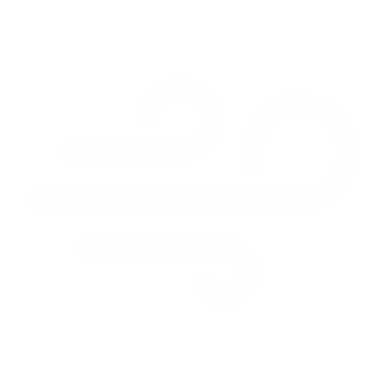 Opracowane dla Ministerstwa Klimatui Środowiska przez PBS Sp. z o.o. i BR Spółka z o.o.